توحيد الأسماء و الصفات
توحيد الأسماء و الصفات
تمهيد
الوحدة
1
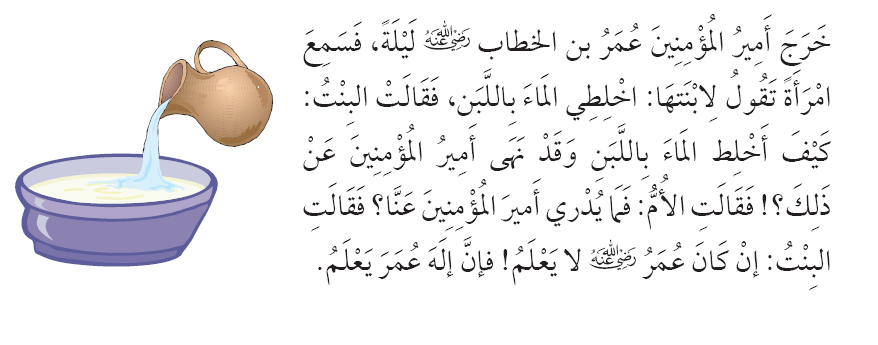 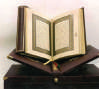 الدرس الثاني
توحيد الأسماء و الصفات
1
عناصر الدرس
تعريف توحيد الأسماء و الصفات :
2
3
4
5
الإيمان بأسماء الله و صفاته كما جاءت في القرآن و السنة
ننفي ما نفاه الرسول صلى الله عليه و سلم عن ربّه
نثبت ما أثبته الله لنفسه من الأسماء و الصفات
نثبت ما أثبته الرسول صلى الله عليه و سلم لربّه من الأسماء و الصفات
ننفي ما نفاه الله عن نفسه
أمثلة للصفات المنفية عن الله :
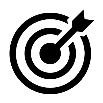 1
صفة الظلم
الوحدة
1
صفة النوم
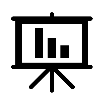 2
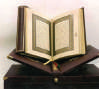 الدرس الثاني
توحيد الأسماء و الصفات
اقرأ سورة الحشر, واستخرج منها بعضاً من أسماء الله الحُسنى ثم أكتبها في الجدول , و اكتب الصفات التي تدل عليها
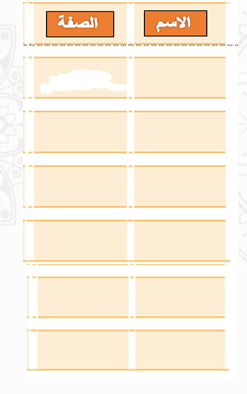 الوحدة
1
الخلق
الخالق
العزَّة
العزيز
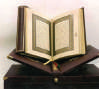 الكبرياء
المتكبر
الرحمن
الرحمة
السلام
السالم من كل عيب
الدرس الثاني
الحكمة
الحكيم
توحيد الأسماء و الصفات
نشاط    اقرأ هذه السورة , ثم استخرج منها ما أثبته الله لنفسه و ما نفاه الله عن نفسه :
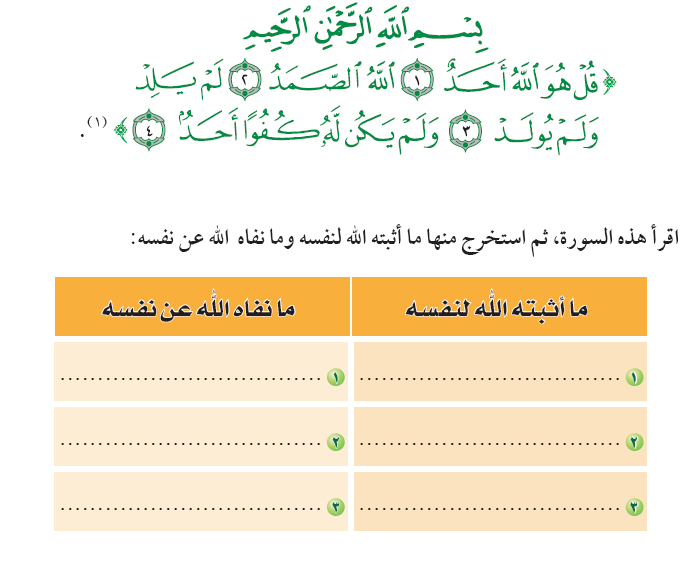 الوحدة
1
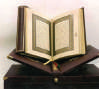 الله أحد
لم يلد و لم يولد
الله الصَّمد
و لم يكن له كفواً أحد
الدرس الثاني
توحيد الأسماء و الصفات
تجدنا  في جوجل
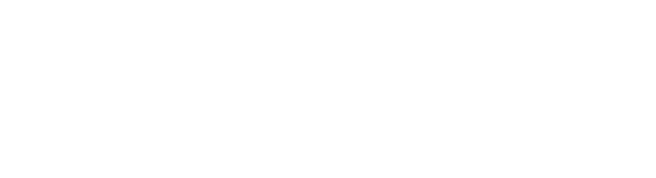 انتهى الدرس